Подготовила презентацию
Исакина Анастасия Андреевна
Игра 
«Домашние и дикие животные»
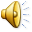 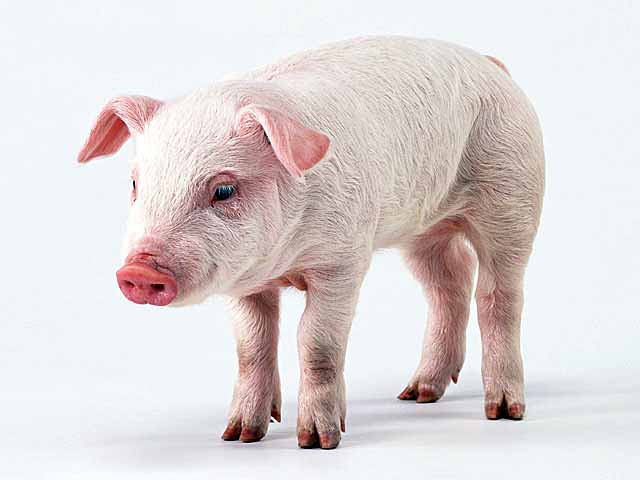 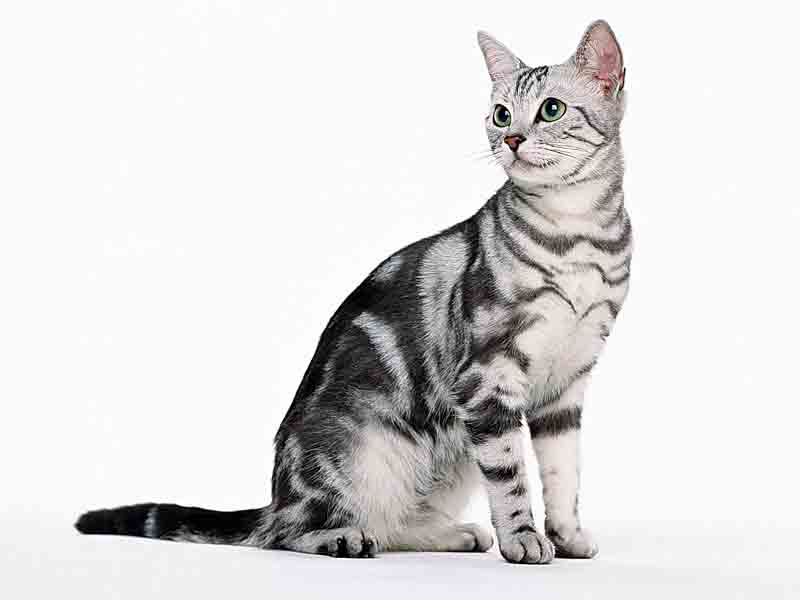 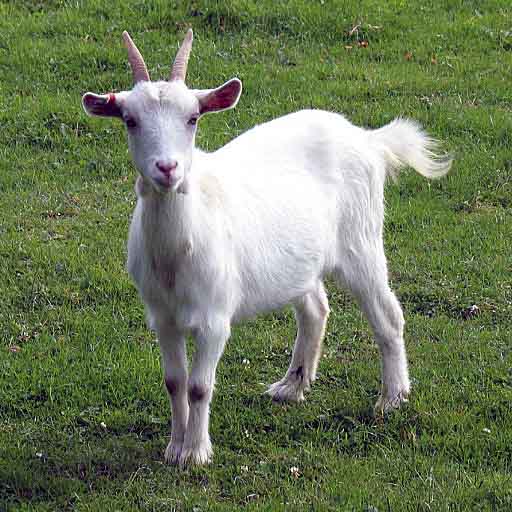 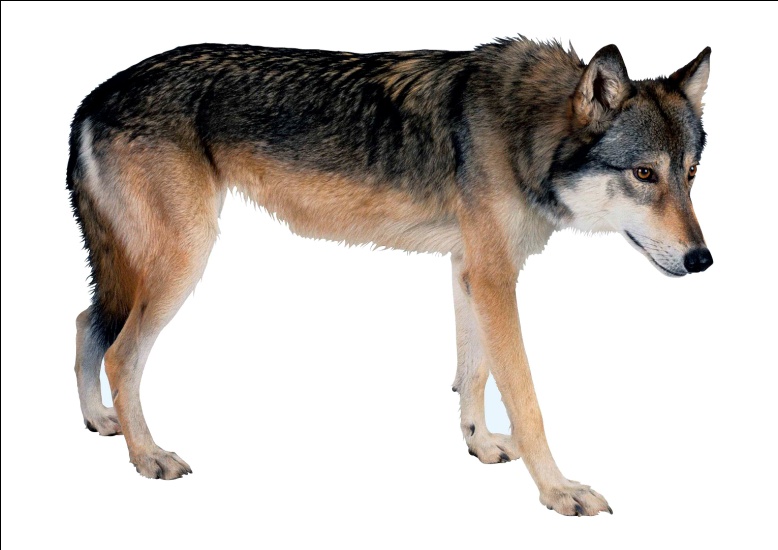 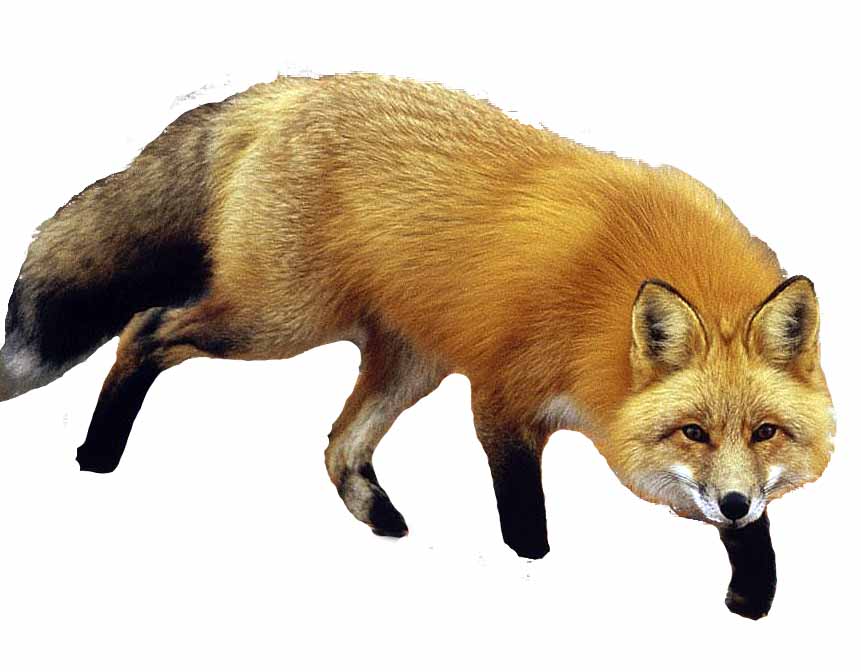 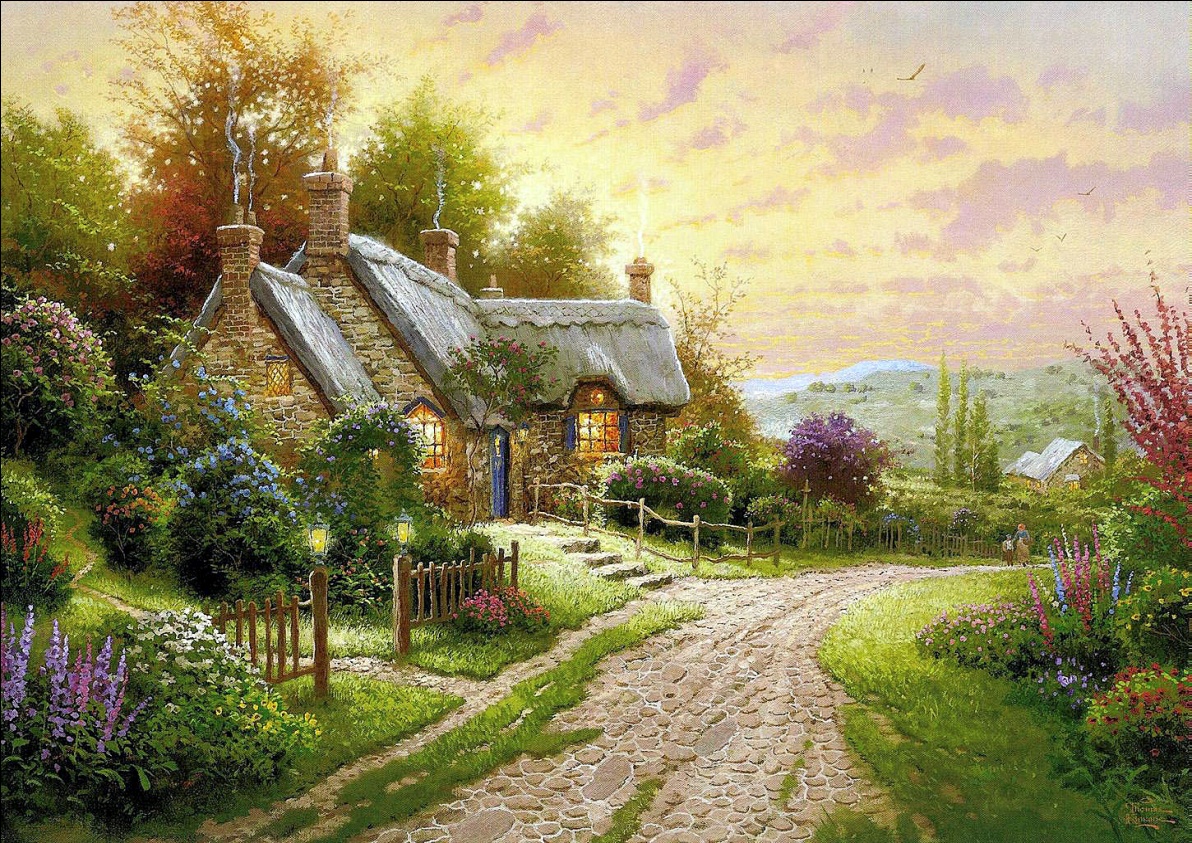 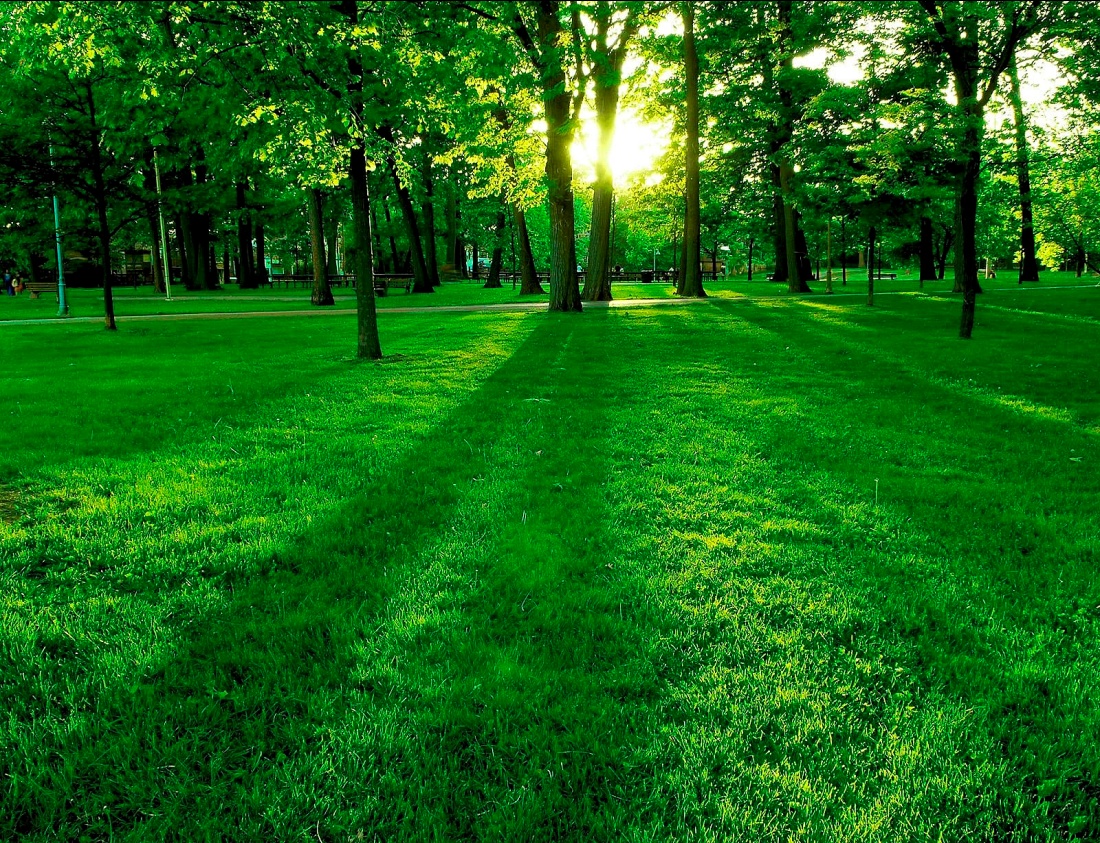 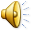 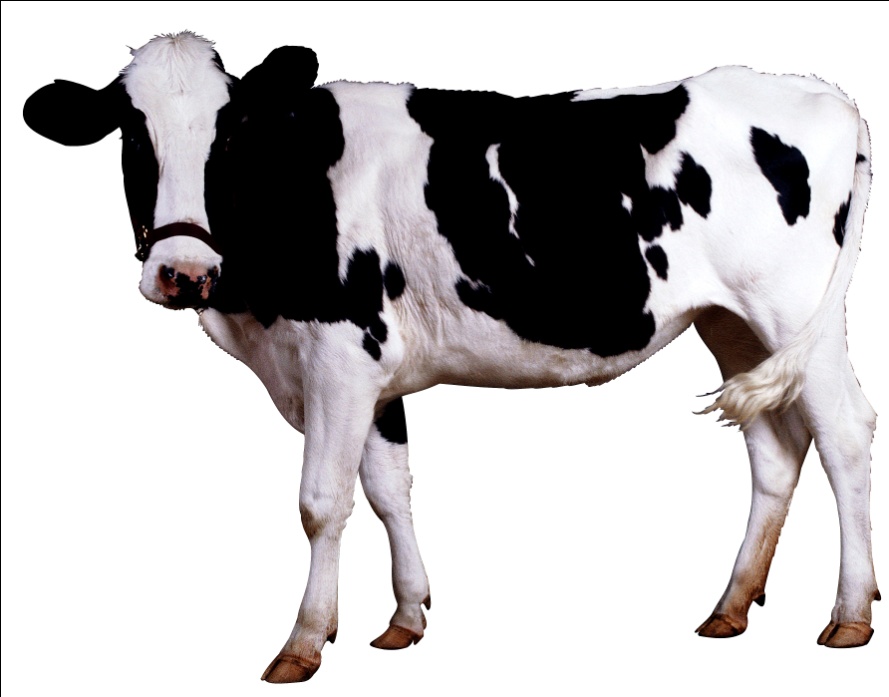 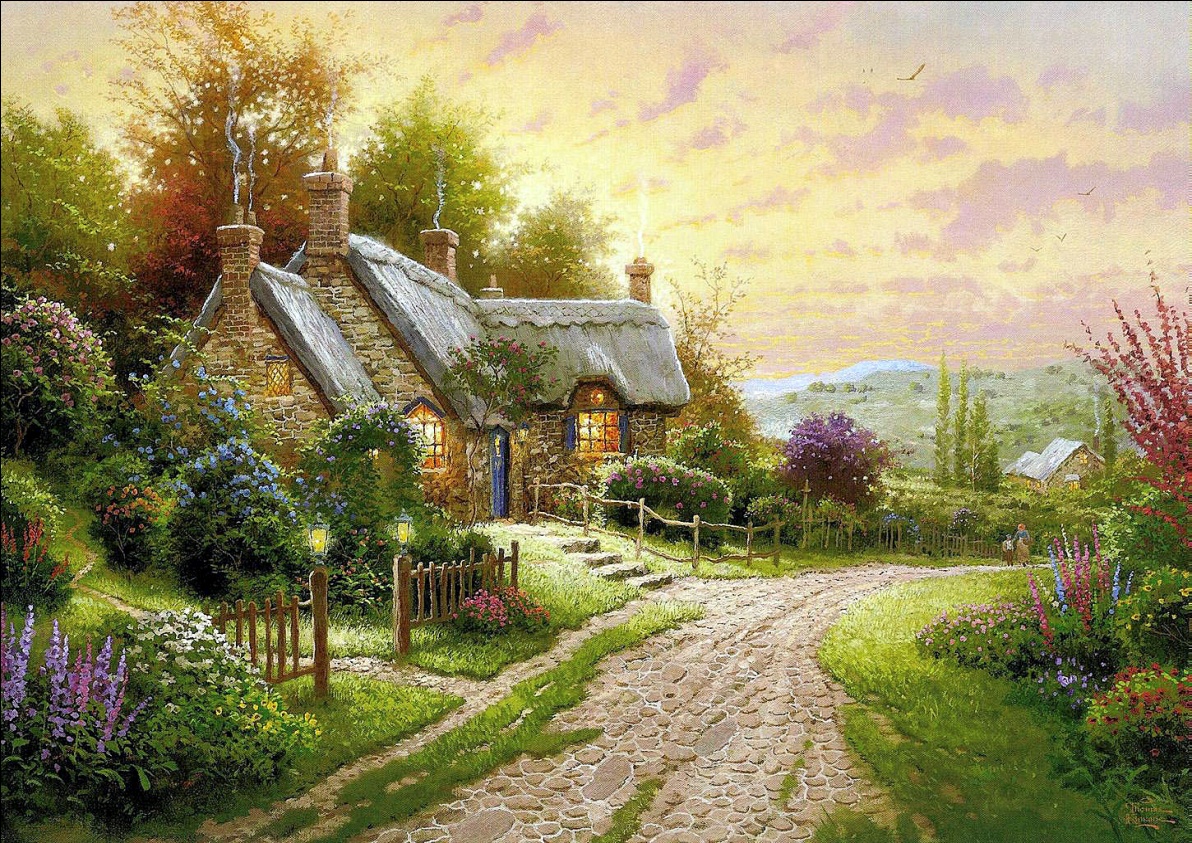 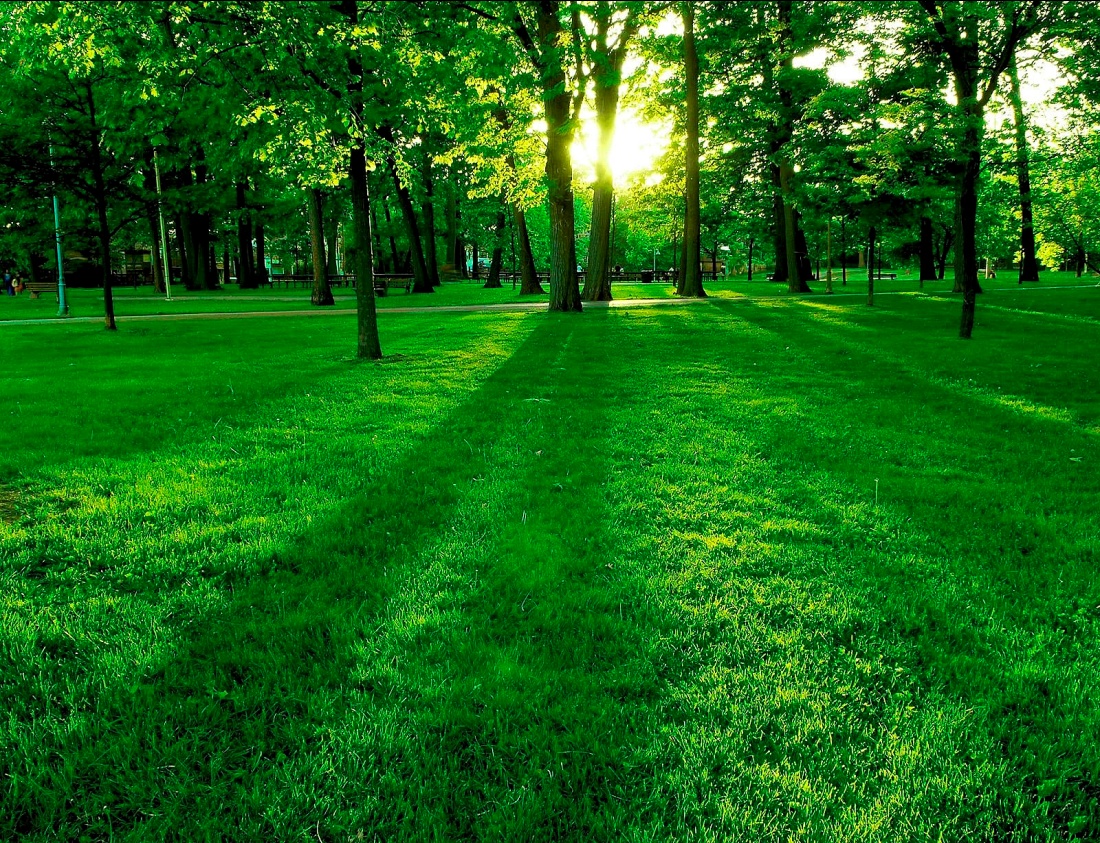 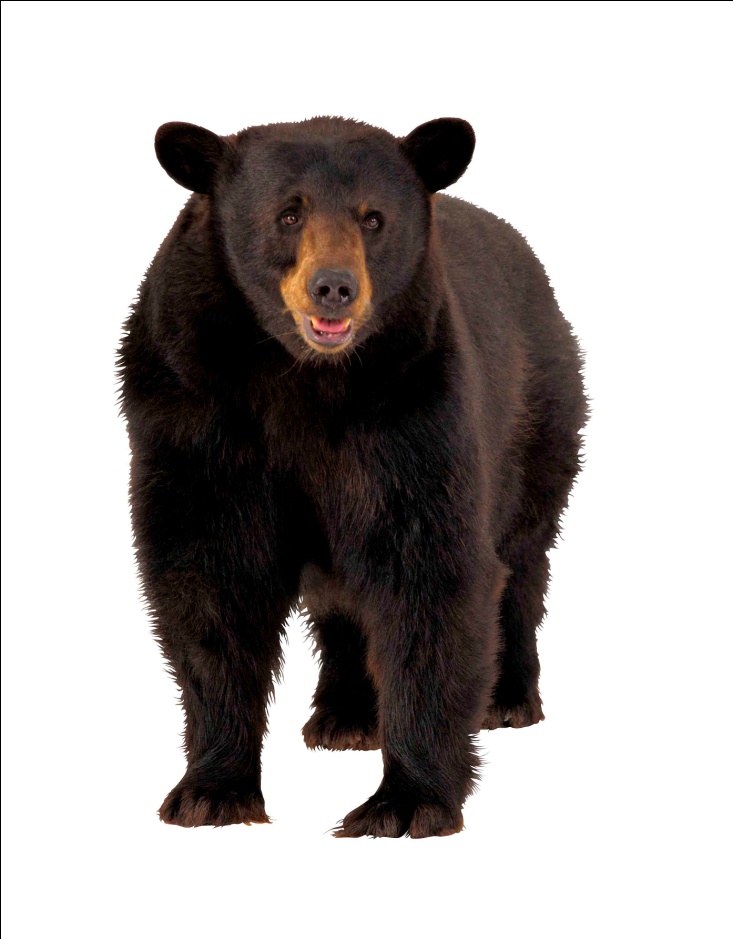 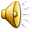 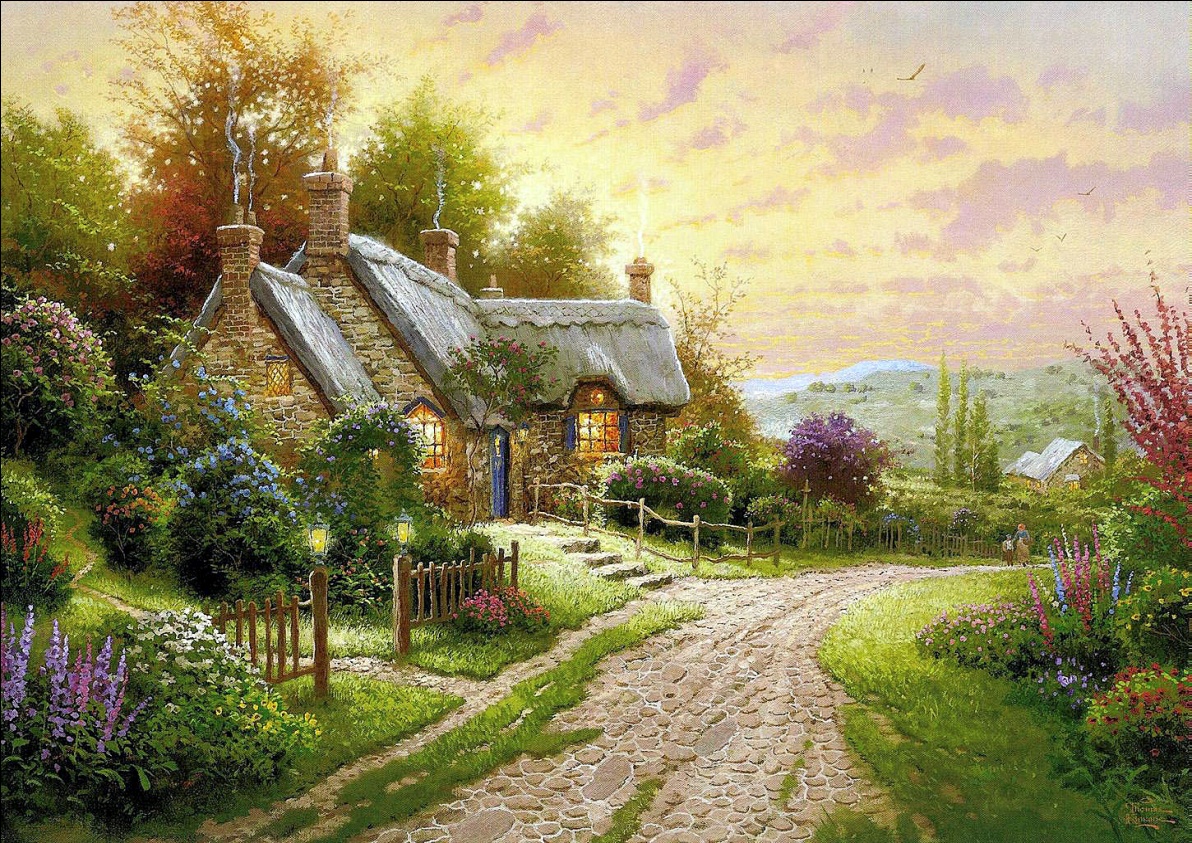 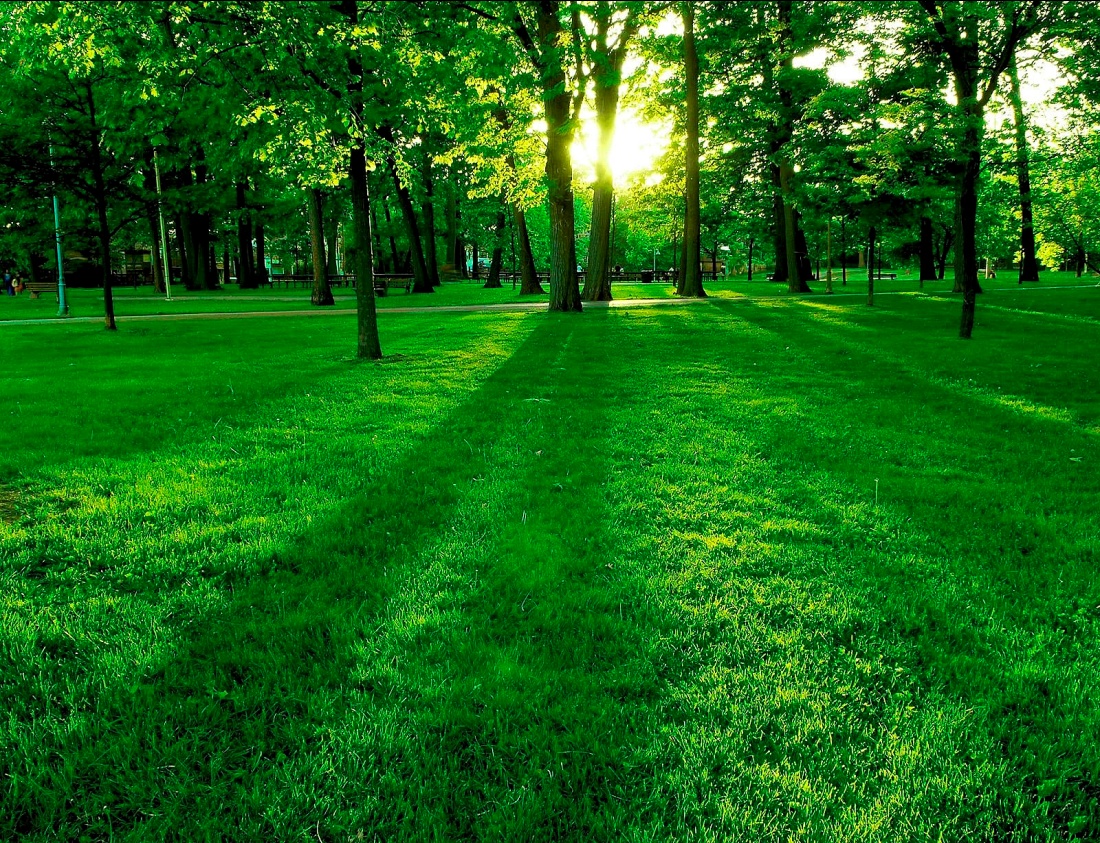 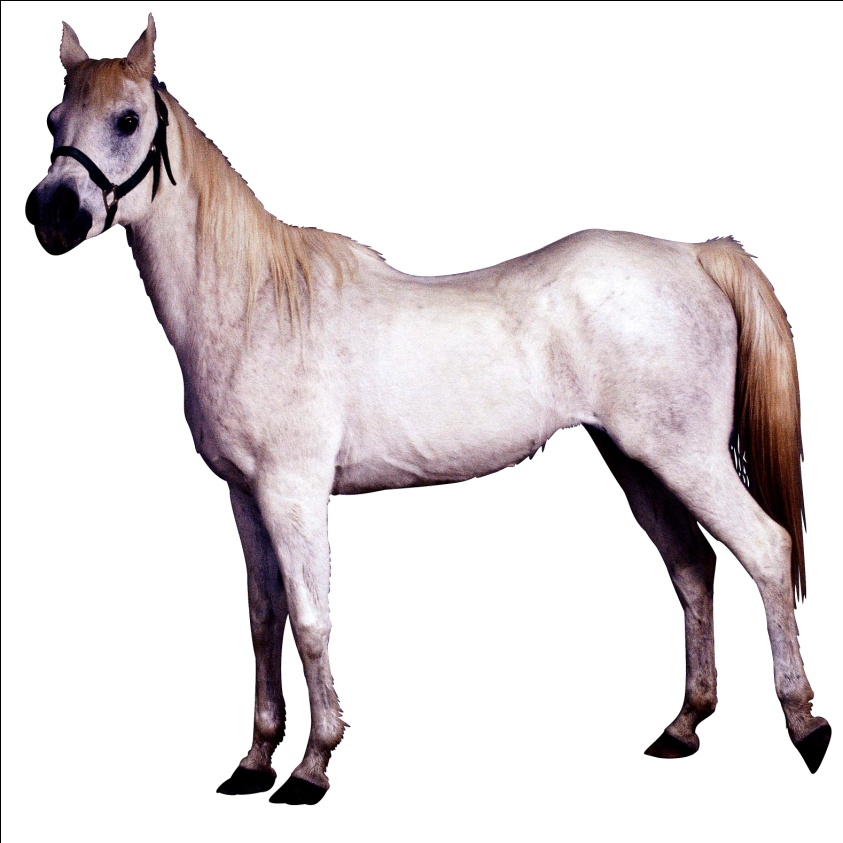 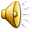 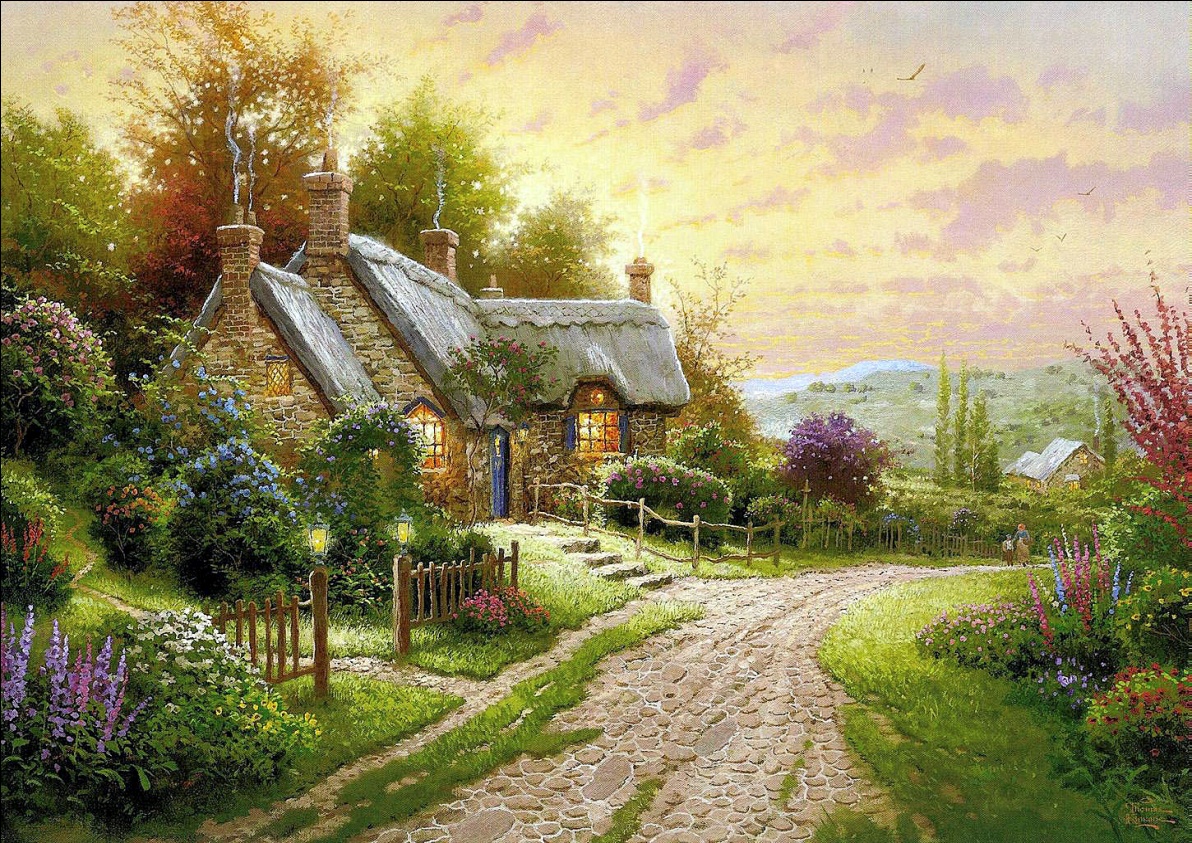 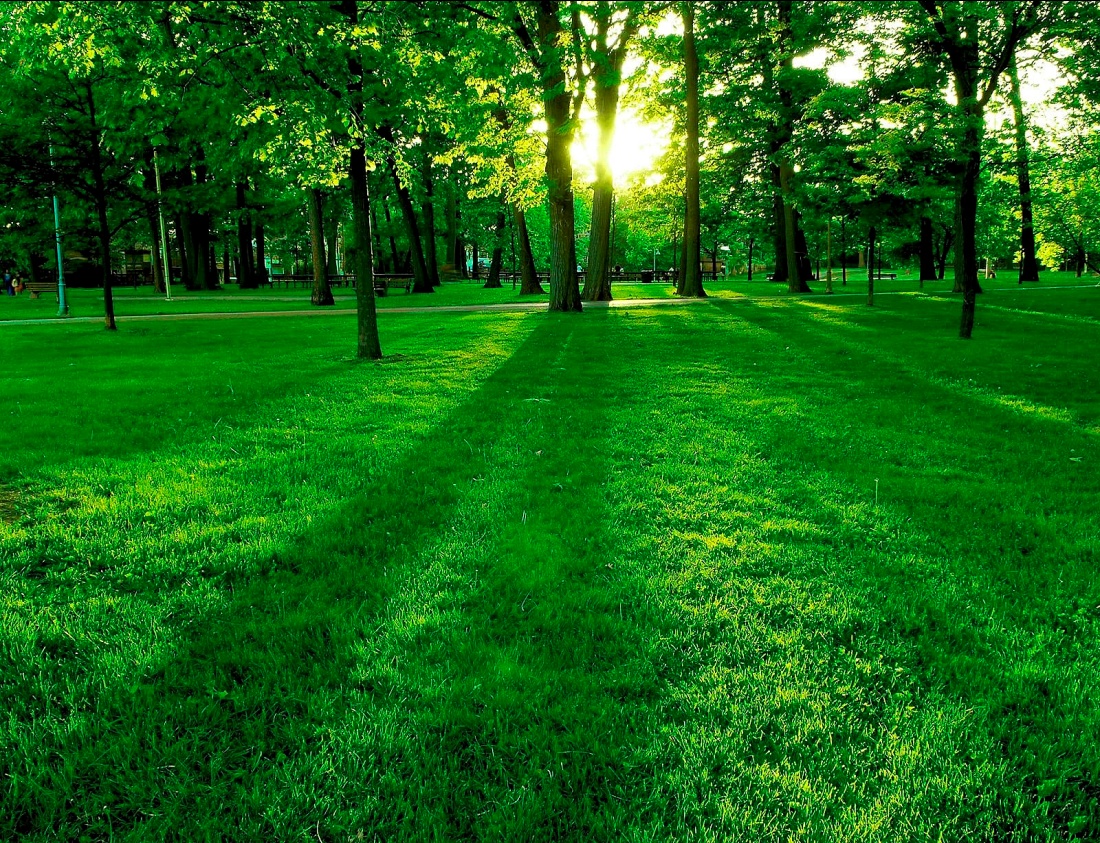 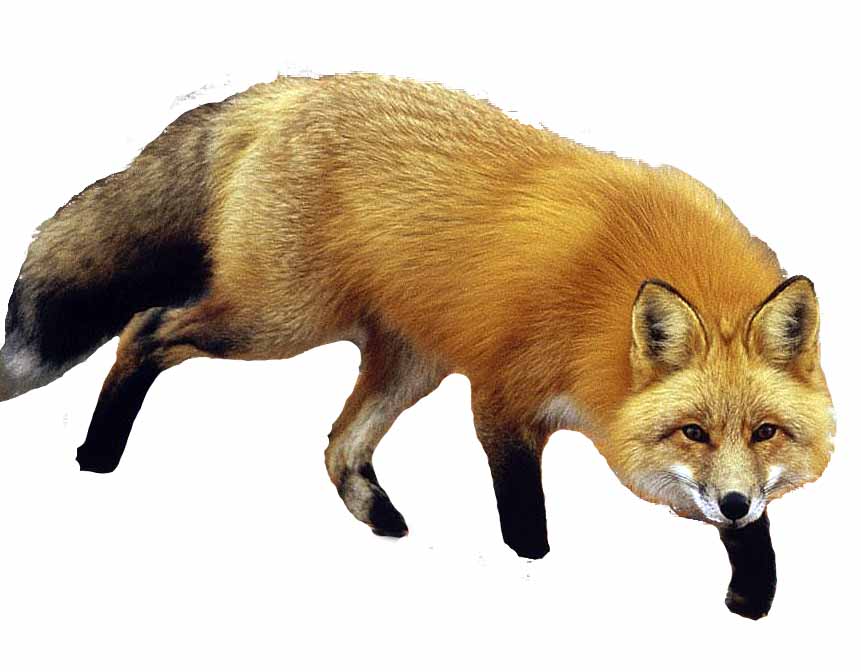 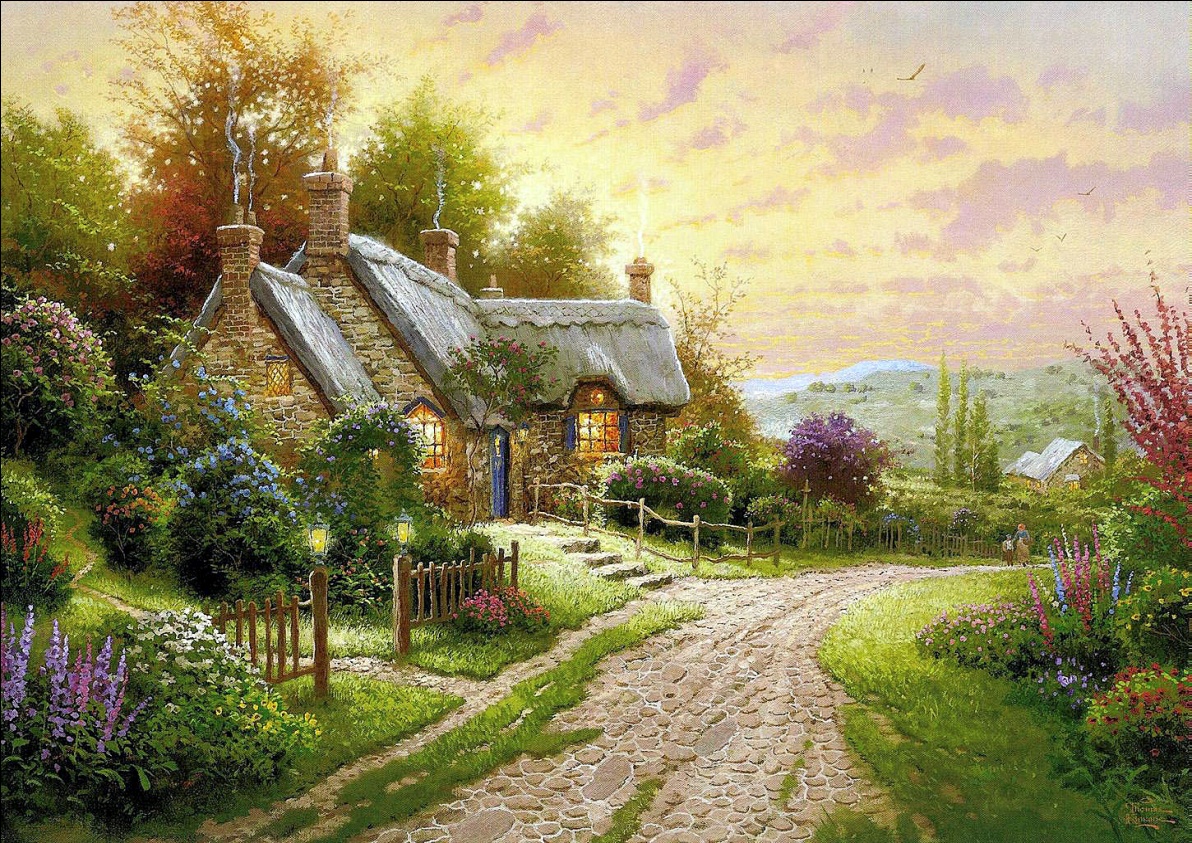 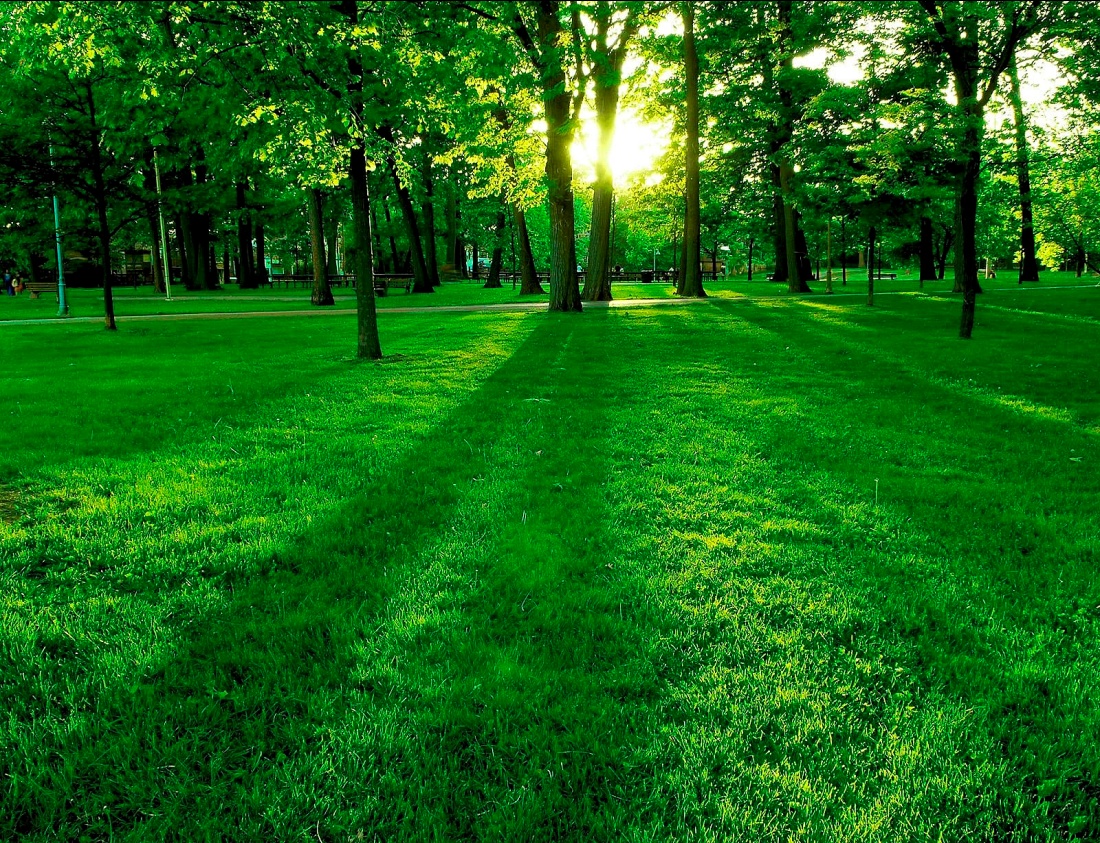 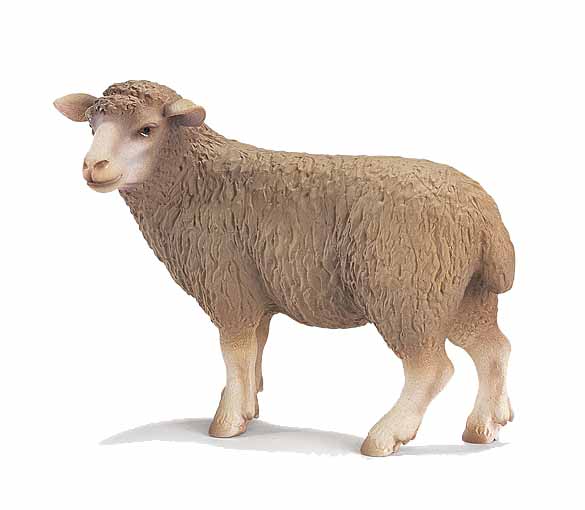 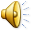 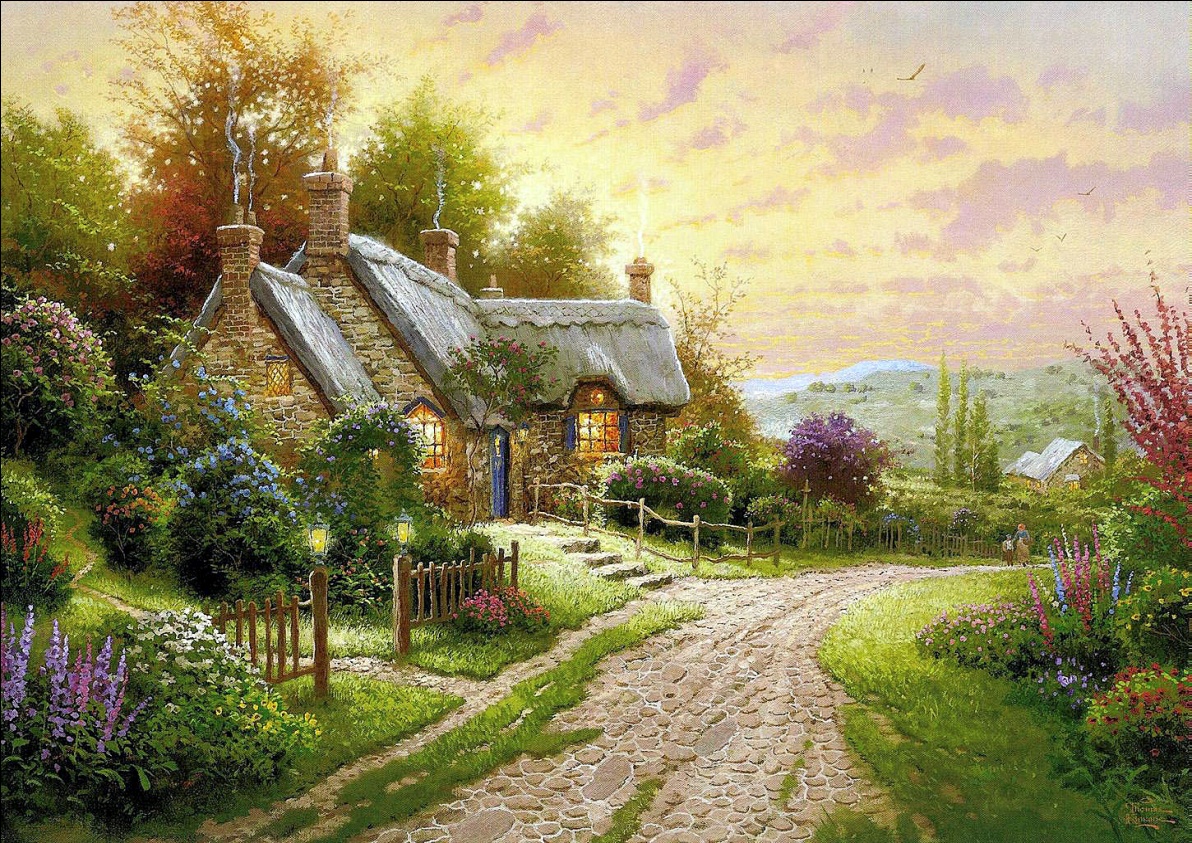 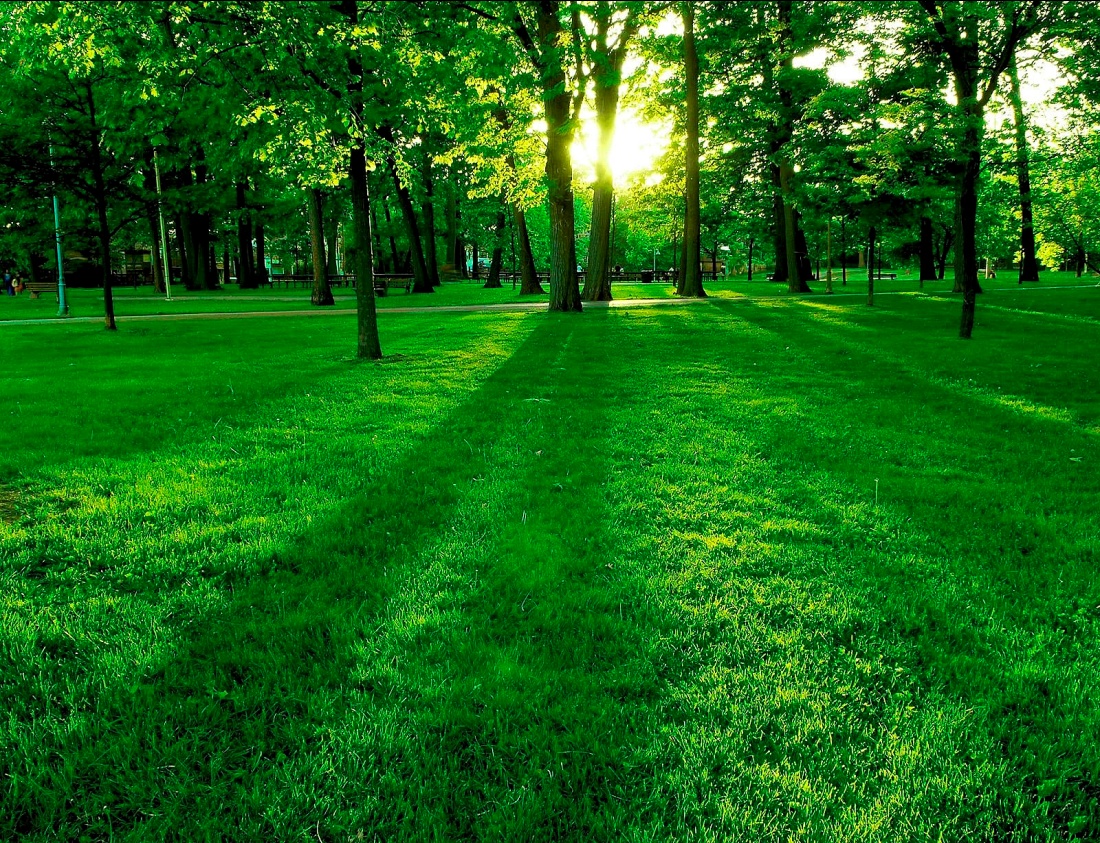 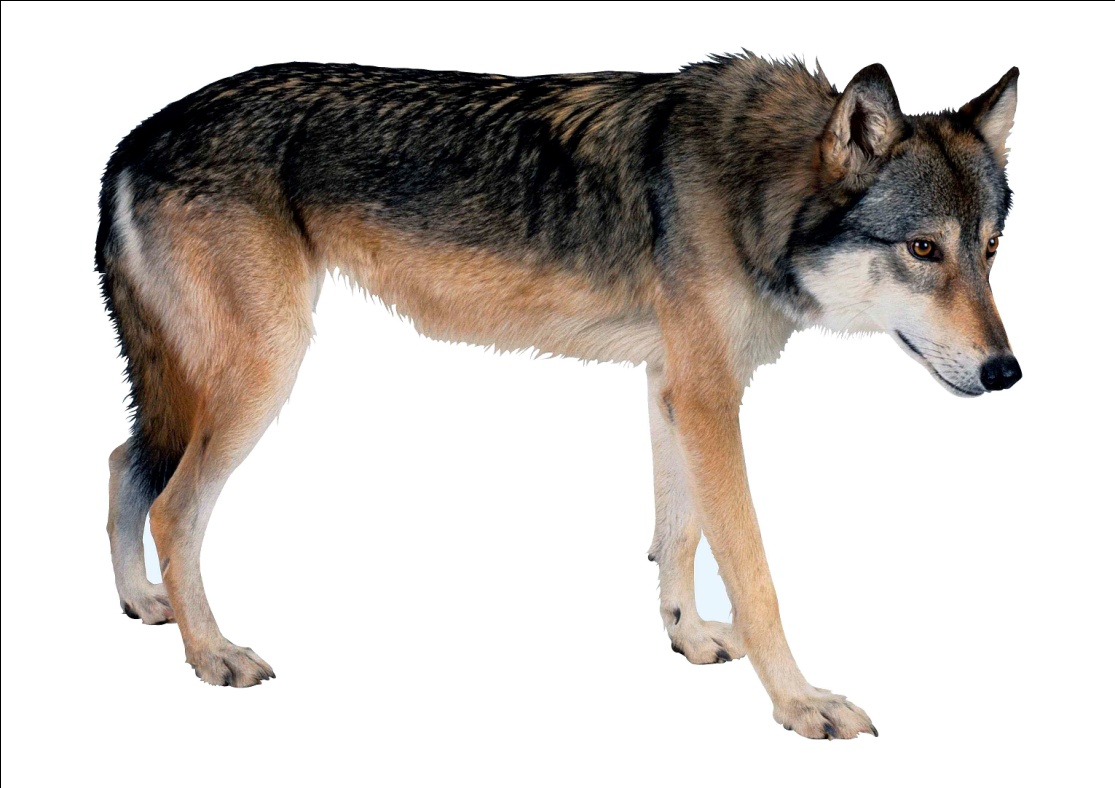 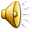 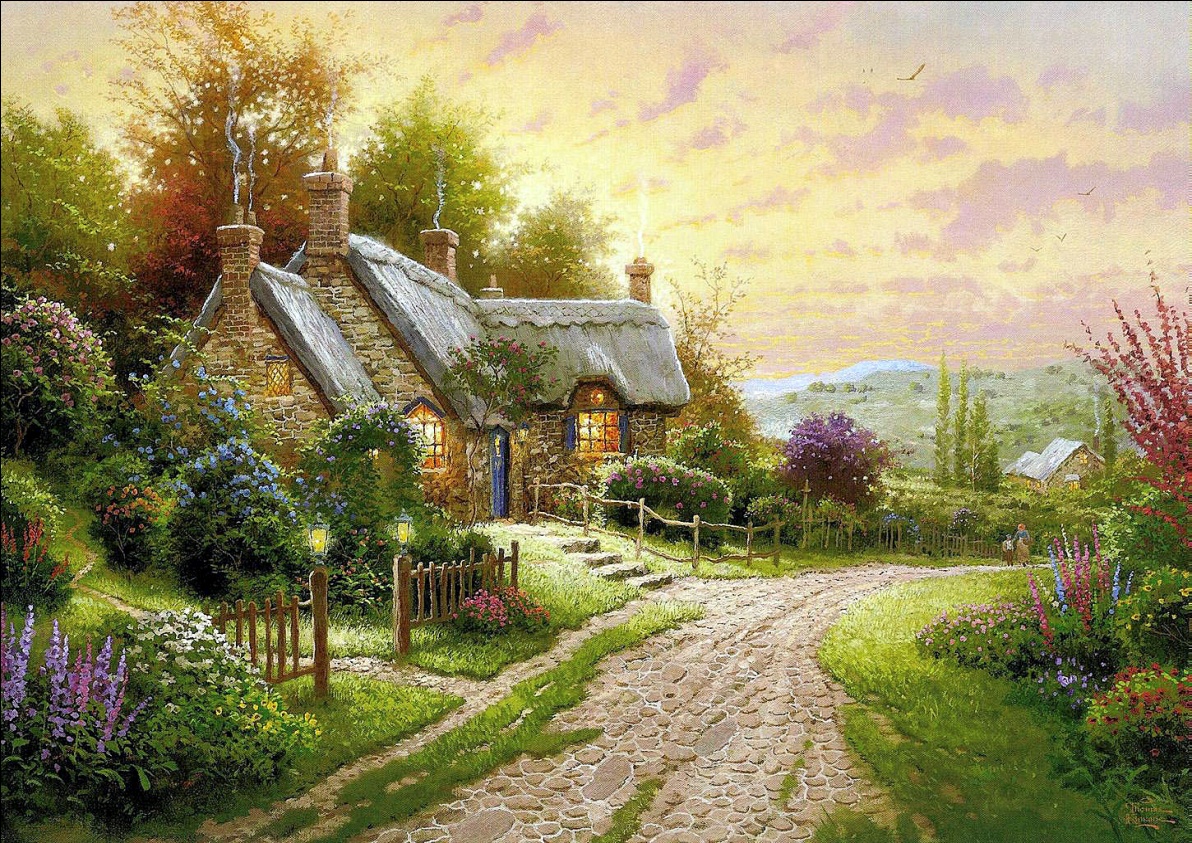 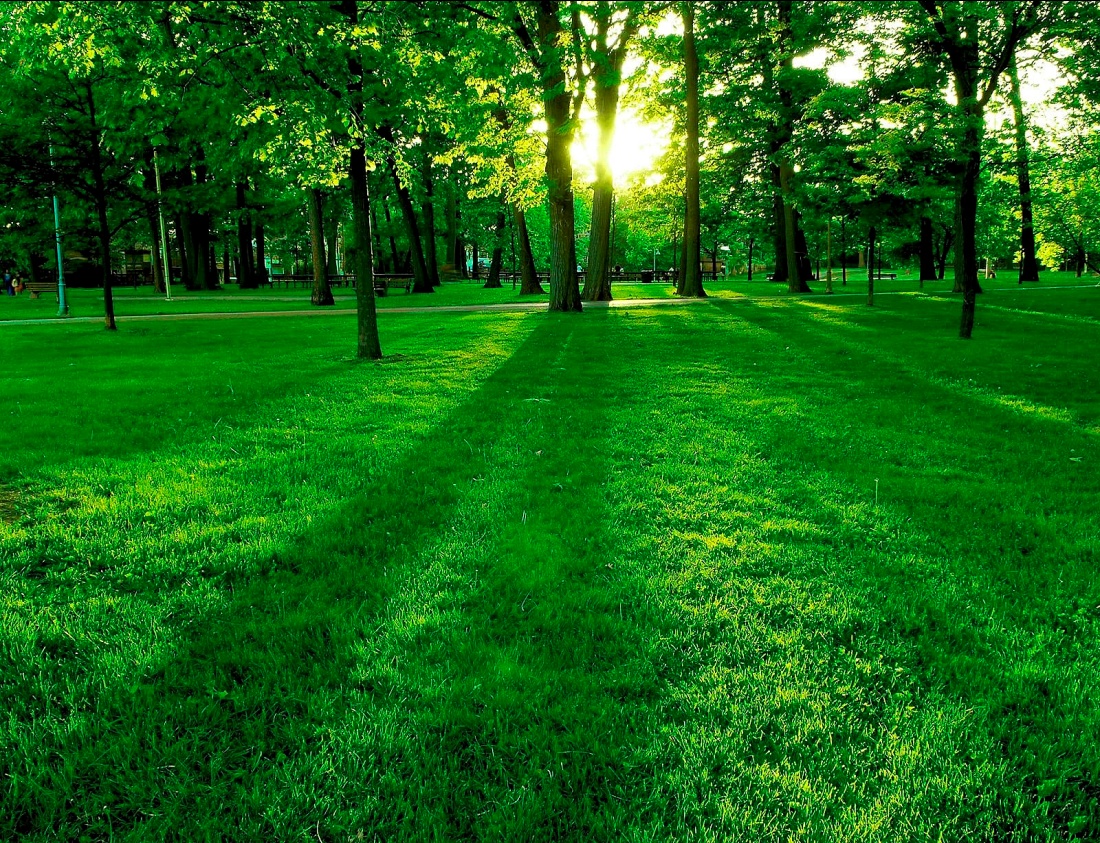 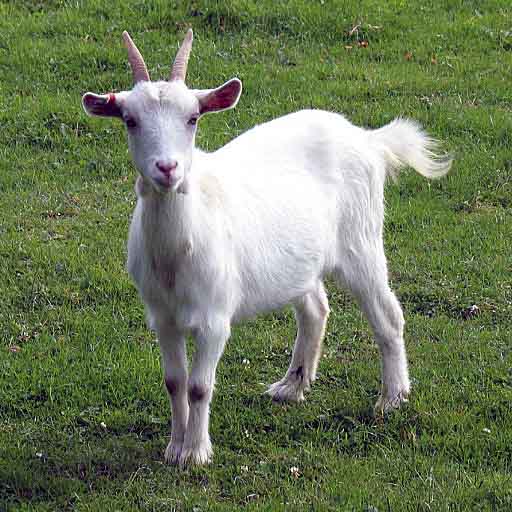 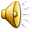 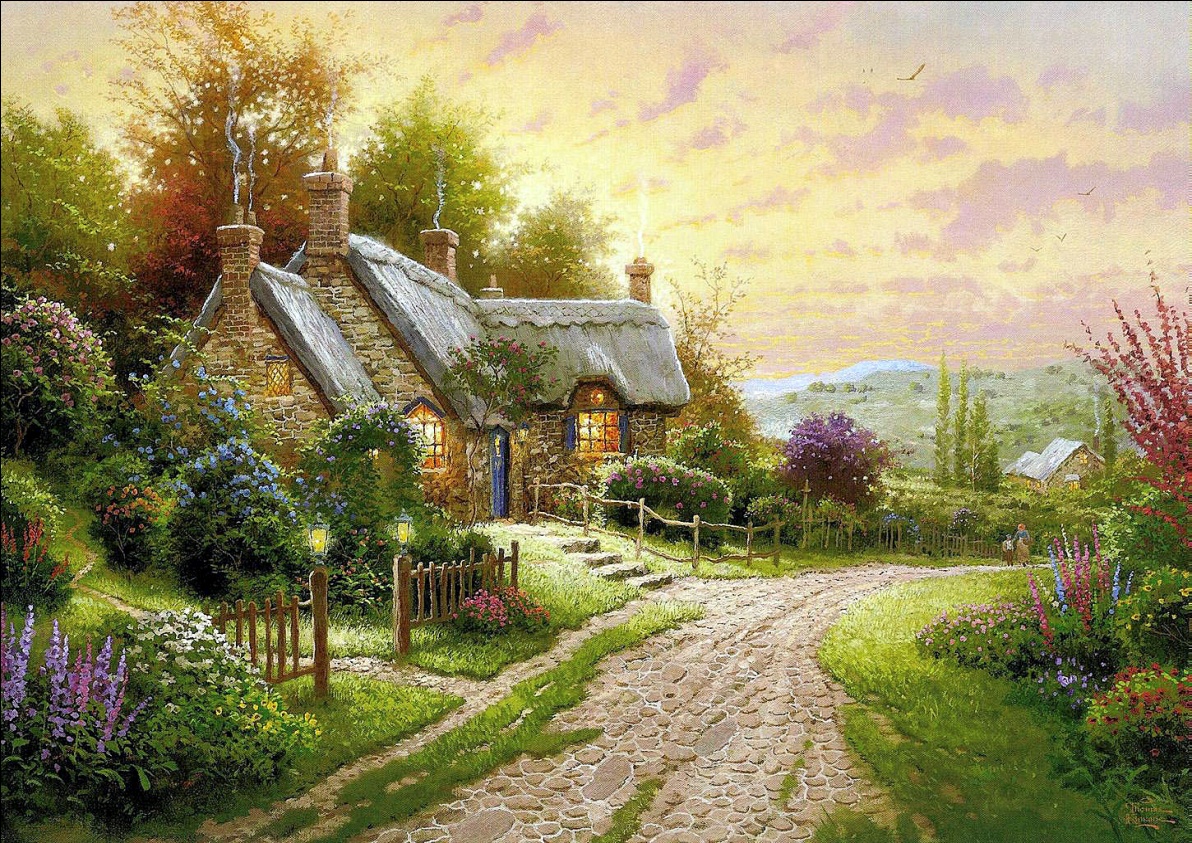 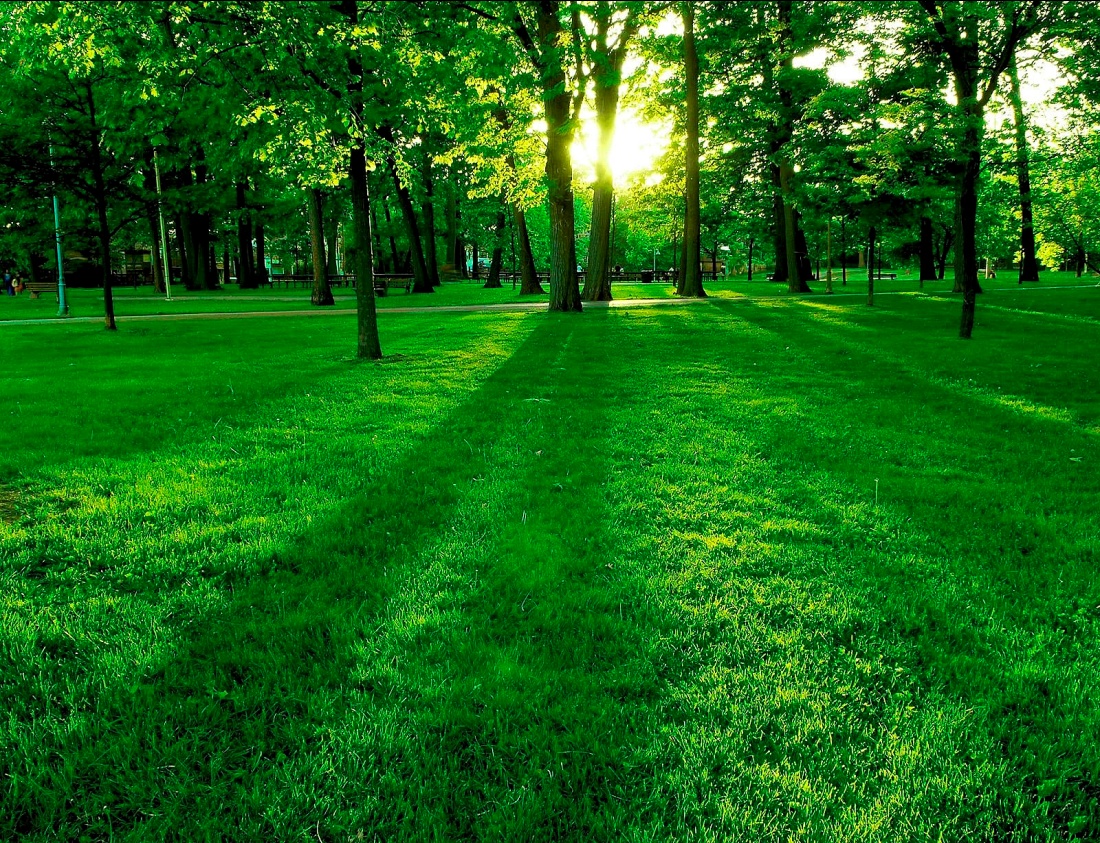 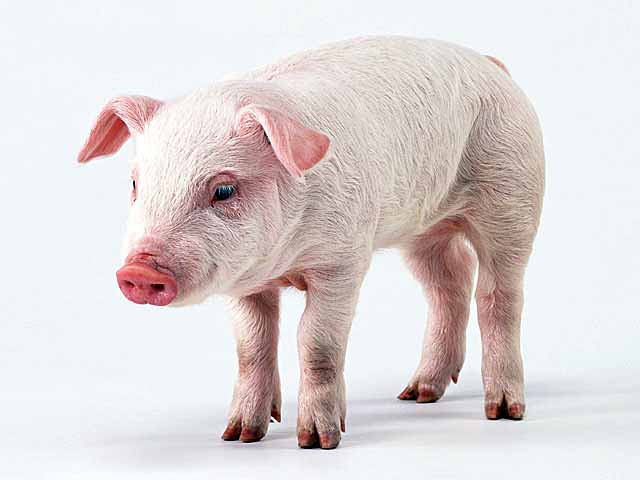 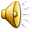 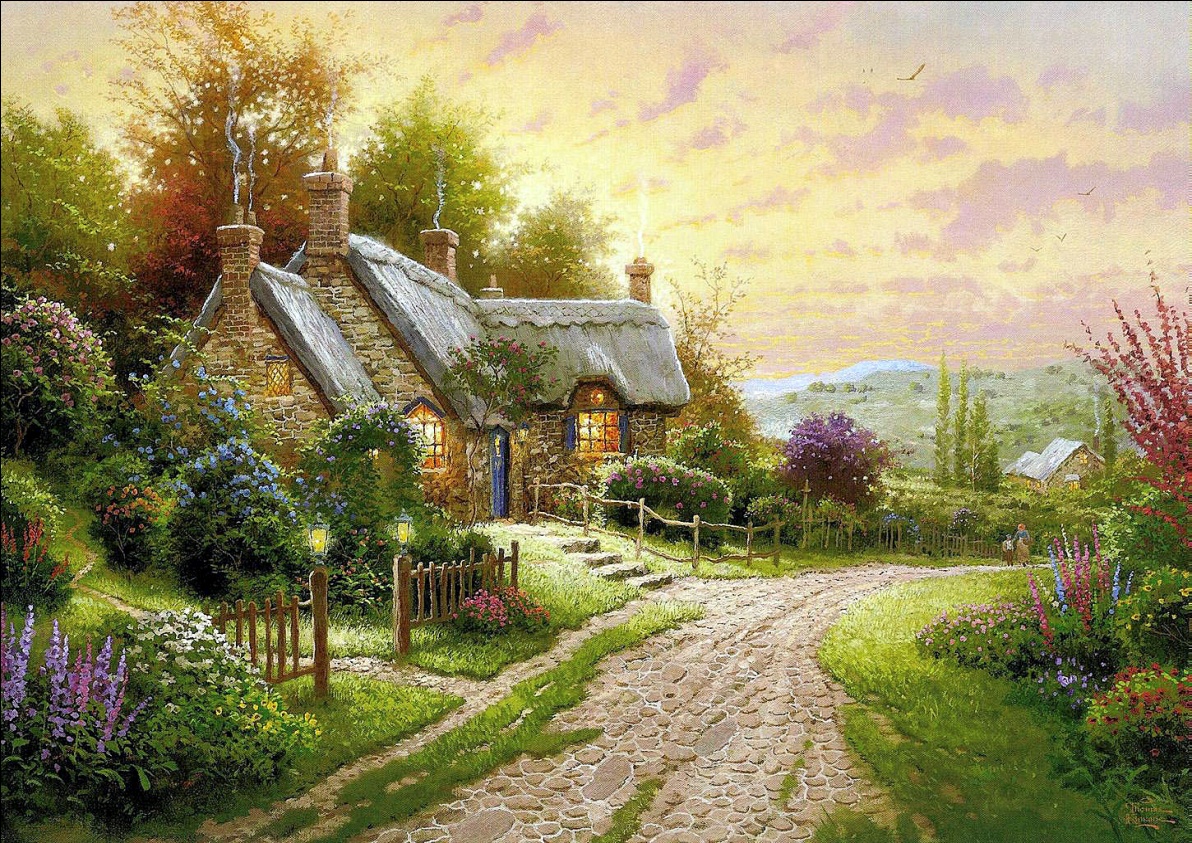 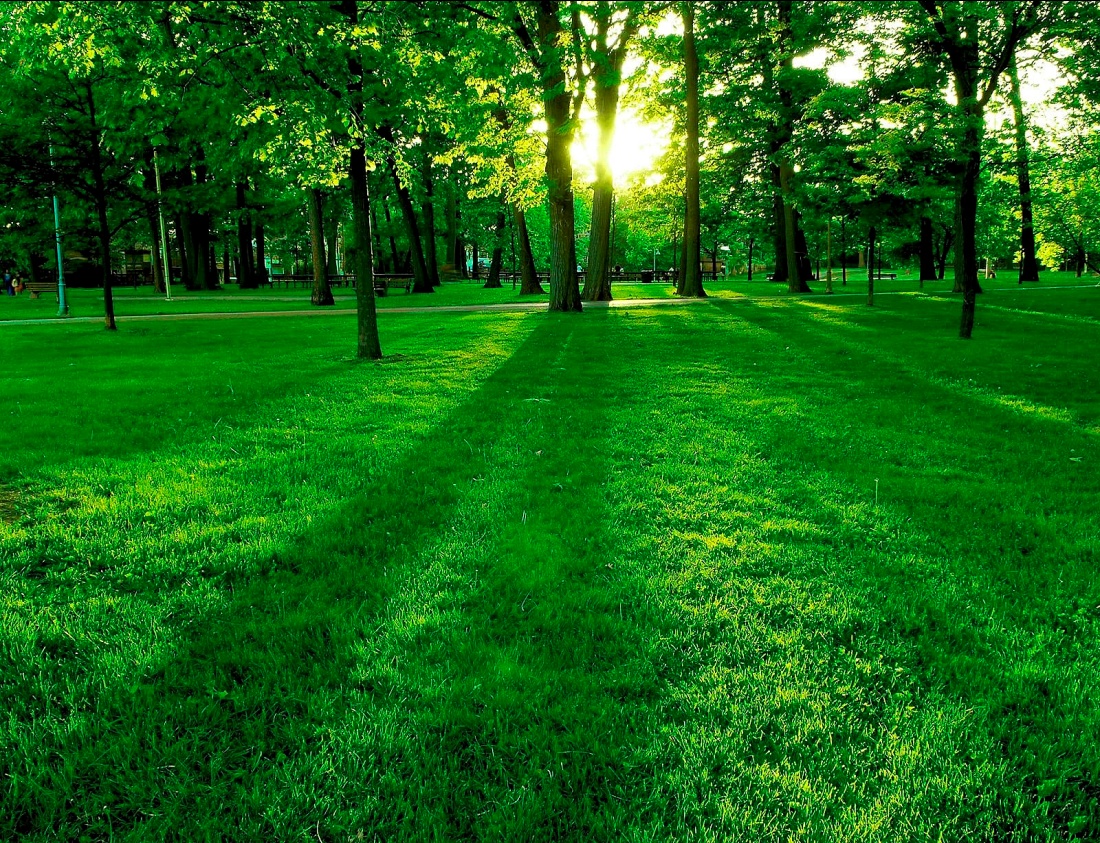 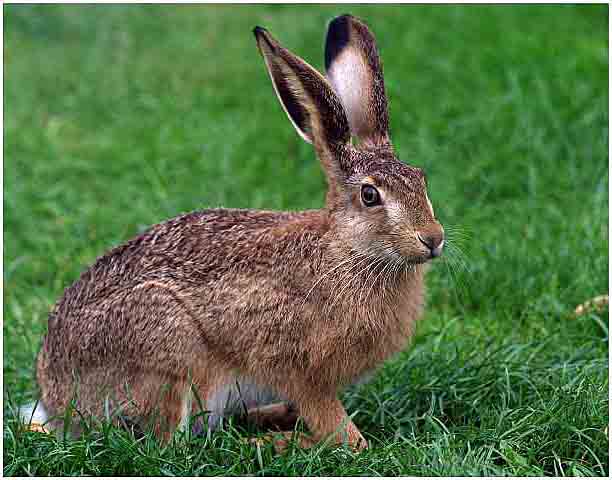 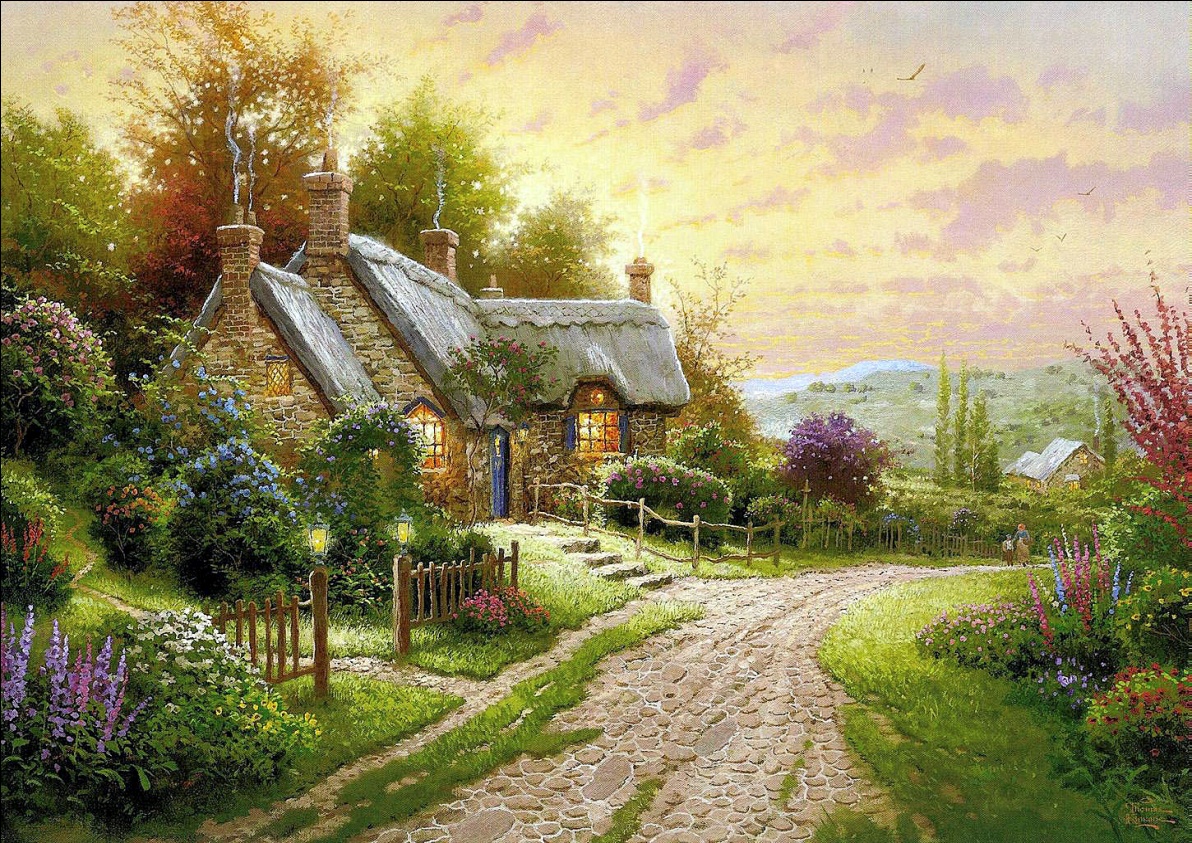 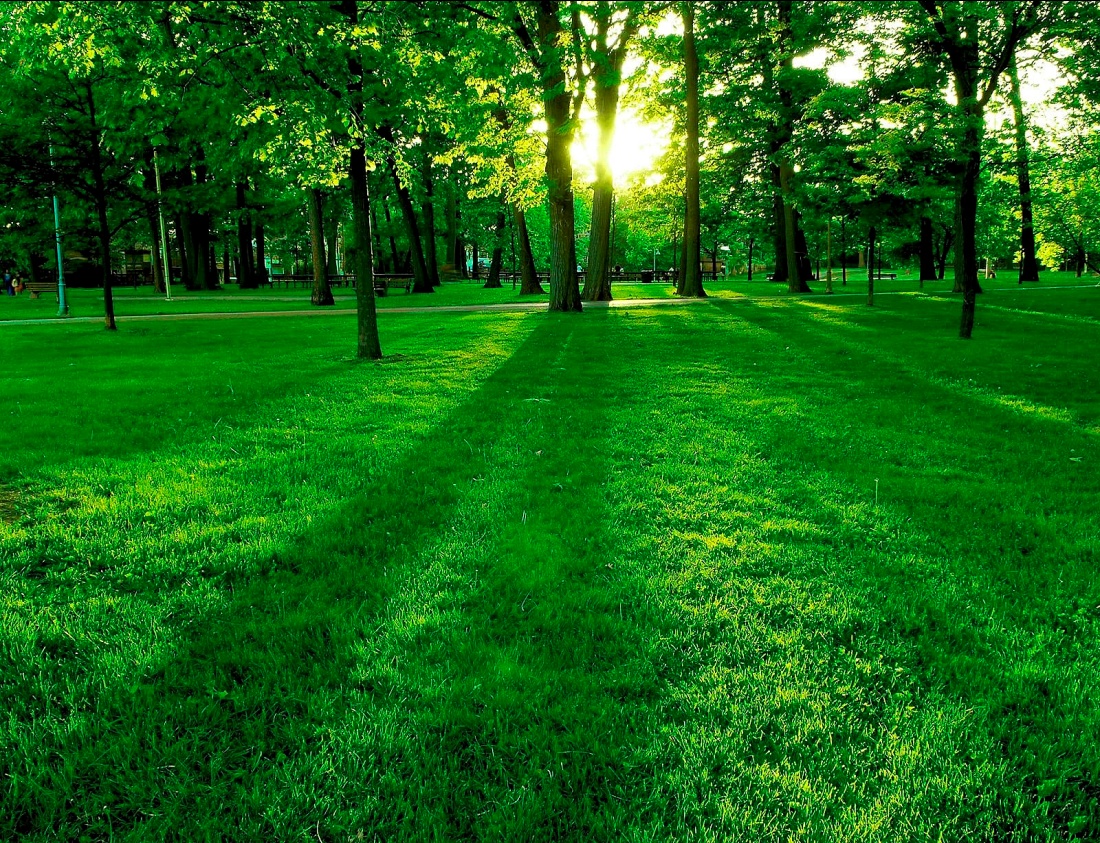 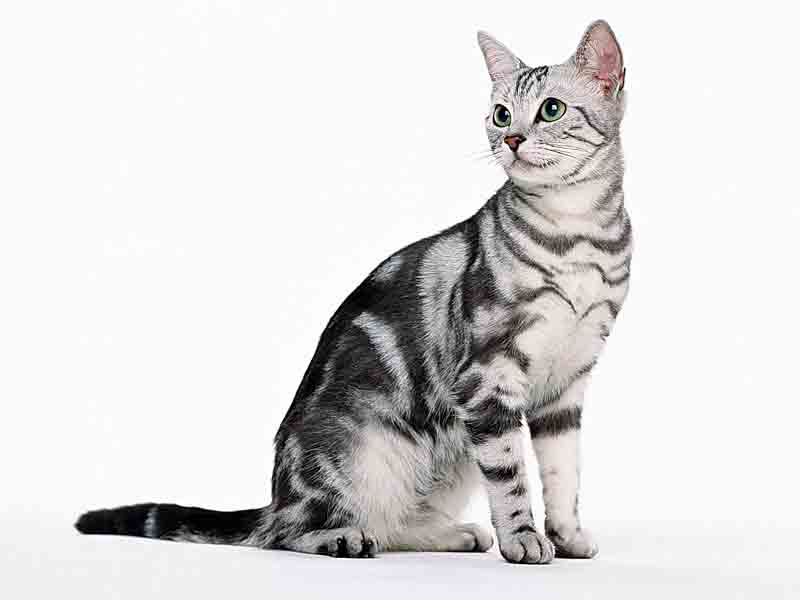 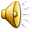 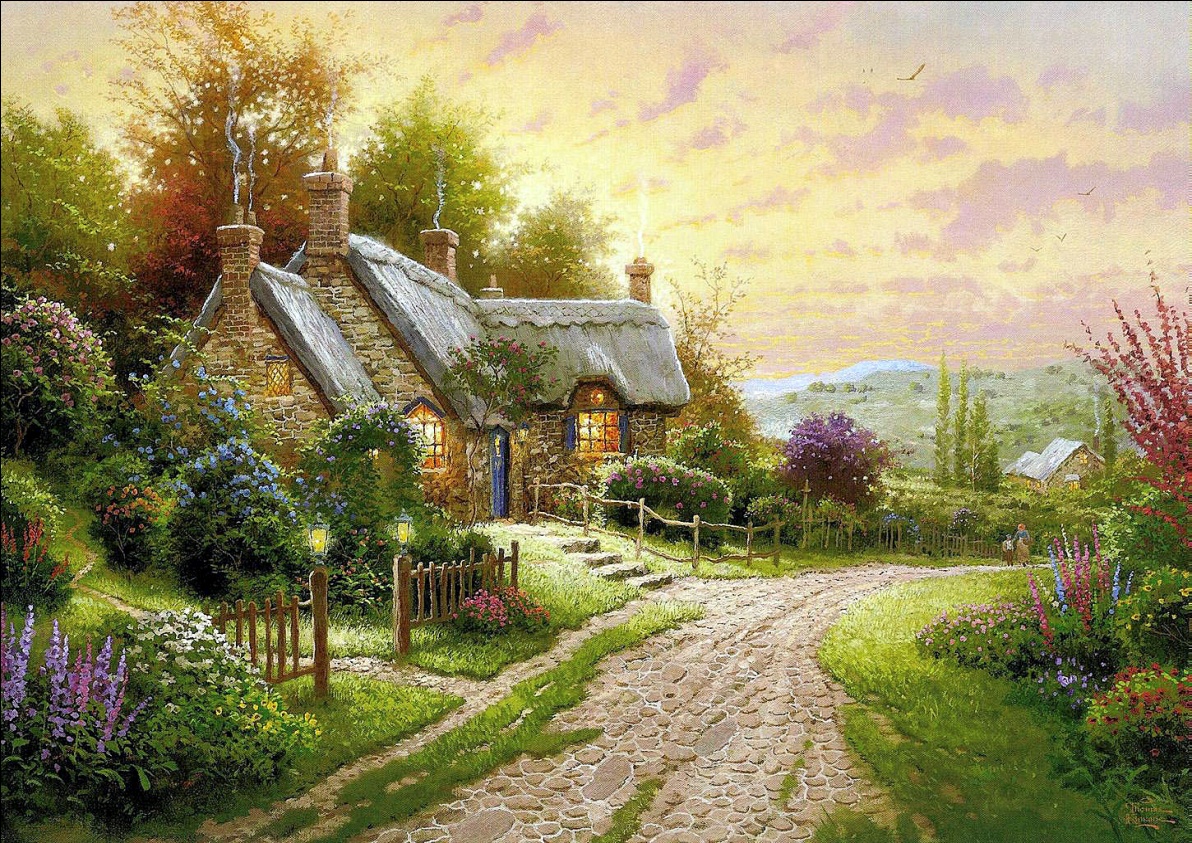 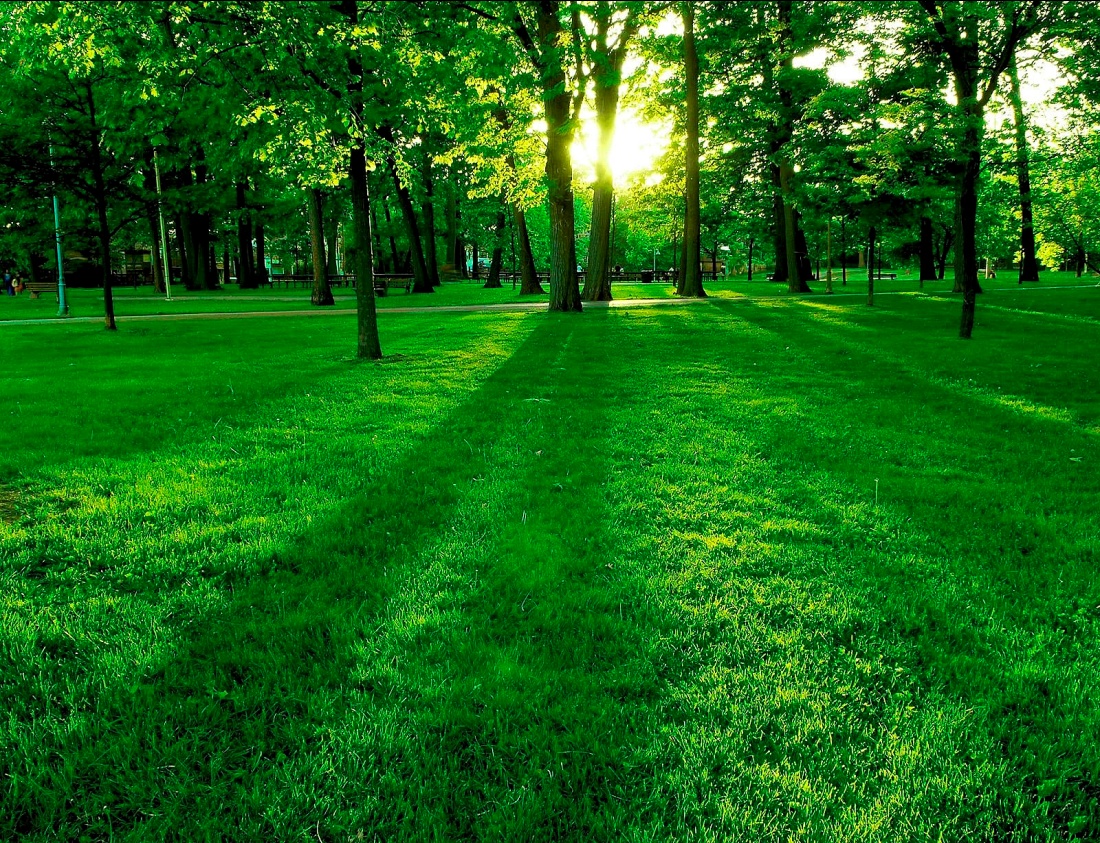 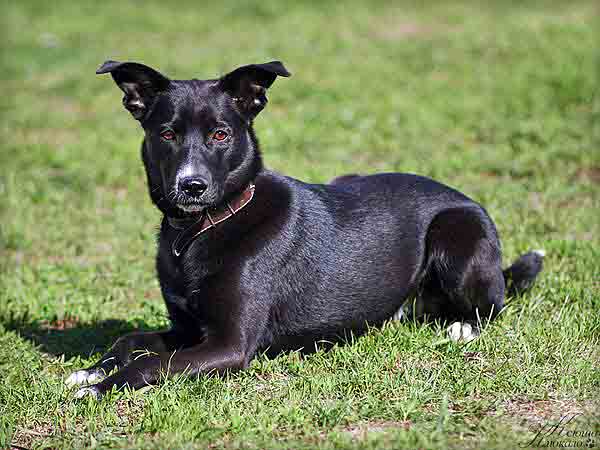 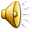 МОЛОДЕЦ!!!
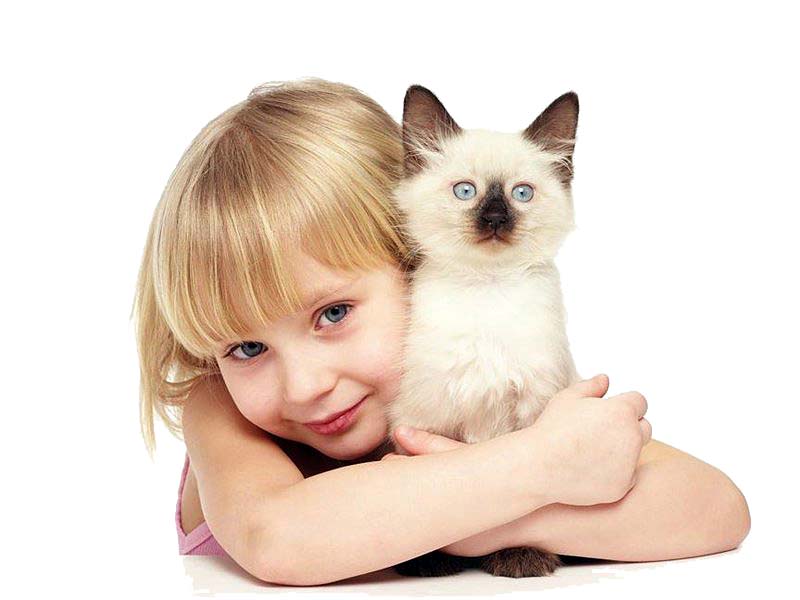